An Introduction to Agda
Curtis Dunham
February 1, 2019
Agenda
History
Agda
What it is
Why it’s interesting
Some basic definitions and proofs
Demo
Emacs interaction
Typed holes
Short proofs
2
Intuitionistic Type Theory:The Forefathers
Brouwer
Russell
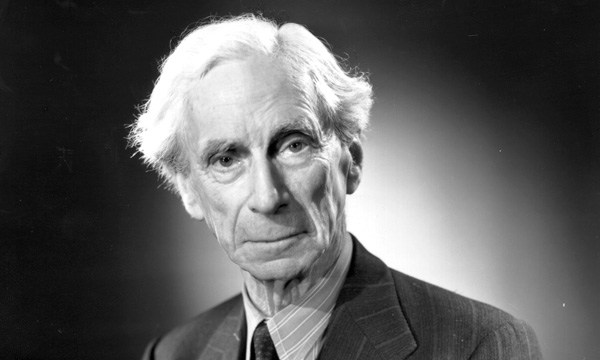 Intuitionism
Types
3
Intuitionism
Briefly: mathematics withoutThe Law of the Excluded Middle (LEM)

LEM: All propositions are either true or false;∀ P, P ∨ ¬P.
Demands construction of witnesses:∃x : P(x) can only be proven by constructing anobject x such that P(x).
4
Russell’s Types
Russell’s Paradox:“the set of all sets that do not contain themselves”

Self-reference is problematic

Types enforce a hierarchy in which self-reference is impossible
5
BHK Interpretation1
The Brouwer-Heyting-Kolmogorov Interpretation:interpretation of the logical operators in intuitionistic logic

A ∧ B requires a proof of A and a proof of B
A ∨ B requires a proof of A or a proof of B
…
6
BHK Interpretation2
A → B requires a construction that transforms any proof of A into a proof of B
i.e. evidence a : A transformed by function fsuch that f(a) : B
⊥ (absurdity) has no proof
¬A means A → ⊥
7
Curry-Howard Correspondence
and ⟺ pairing
or ⟺ tagged union
implication⟺ function application
false/absurdity ⟺ type with no members
8
Intuitionistic Type Theory
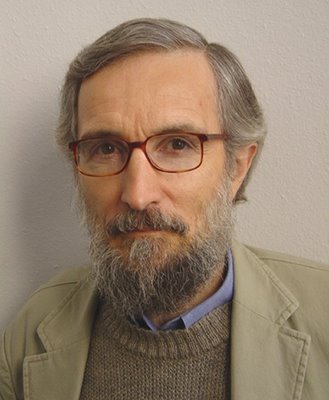 Per Martin-Löf:Martin-Löf Type Theory (MLTT) (1972)

Some key contributions towards Agda:
Calculus of Constructions, Coquand
Calculus of Inductive Constructions, Paulin-Mohring
UTT, Luo
Agda 2, Ulf Norell
9
[Speaker Notes: 1986, 1993, 1993, 2007]
What is Agda?
From the website [1] :
A dependently-typed functional programming language
A proof assistant

A product of Sweden – Chalmers, Gothenburg University


[1] http://wiki.portal.chalmers.se/agda/
10
Similar Systems
Coq (CIC), Ocaml
Matita (CIC), Ocaml
Lean (CIC), C++
Idris, Haskell
11
Agda and Haskell
Agda is…
Written in Haskell
Compiles to Haskell
Liberally borrows Haskell syntax

Haskell influence brings:
Fancy lambda calculus with pattern matching
Significant indentation
12
Normal dependently typed features
Types and terms share hierarchy of universes
Terms in types, types in terms – “full lambda cube”
Type functions
“Propositions as Types”, “Proofs are Programs”
A theorem is the type of its proofs
A proof “proves” the theorem by inhabiting/having the type
Dependent product (Π), dependent sum (Σ)
Constructive “for all” and “there exists” quantifiers
Type inference: arguments can often be inferred
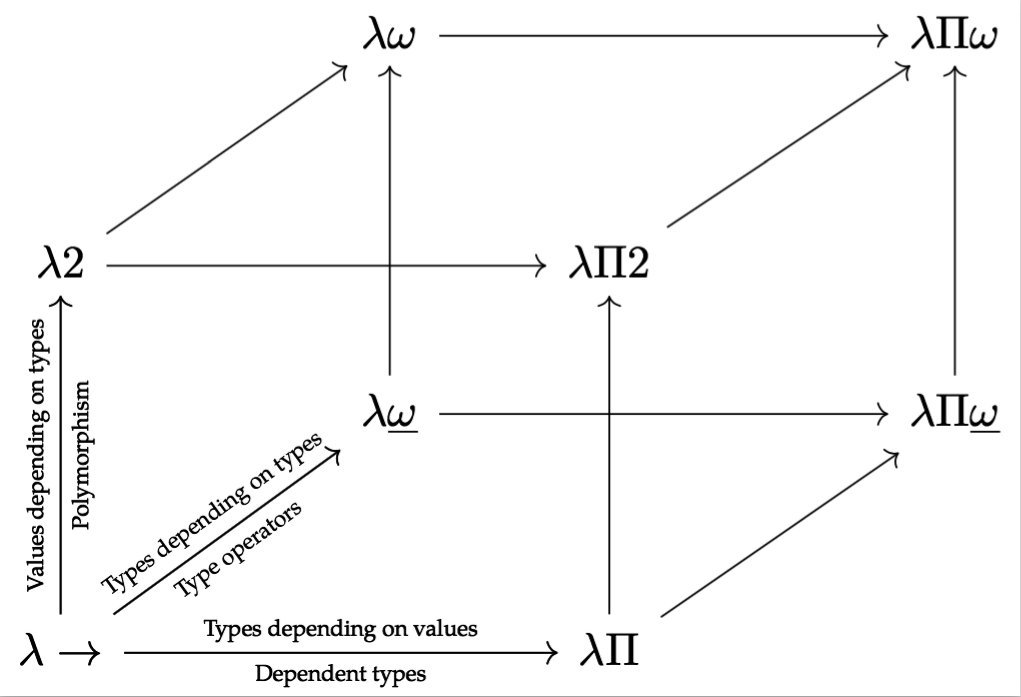 13
Programming Language or Prover?
How?
Recall: Agda is both
A dependently-typed functional programming language
A proof assistant

In this logical system, type checking = proof checking

When using Agda as a prover, programs are not “compiled”; type checking is sufficient.
14
Distinct features
Interactive editing of typed holes in Emacs
Unicode

Proof terms – deBruijn criterion ✓
Unlike tactic-oriented provers (e.g. Coq, HOL),in Agda the proof terms are written directly
A brief aside for the next few slides:This attribute receives undeserved negative prejudice
15
Proof Terms
Back in 2010, Ben Delaware gave a Coq introduction to this audience
He suggested that writing proof terms (as in Agda) is unpleasant
e.g. proof of associativity of list append:
Definition app_assoc :=
list_ind
 (fun a0 : list A => forall b c : list A, a0 ++ b ++ c = (a0 ++ b) ++ c)
 (fun b c : list A => refl_equal (b ++ c))
 (fun (a0 : A) (a1 : list A)
 (IHa : forall b c : list A, a1 ++ b ++ c = (a1 ++ b) ++ c)
 (b c : list A) =>
 let H :=
 eq_ind_r (fun l : list A => a0 :: (a1 ++ b) ++ c = a0 :: l)
 (refl_equal (a0 :: (a1 ++ b) ++ c)) (IHa b c) in
 eq_ind_r (fun l : list A => a0 :: a1 ++ b ++ c = l)
 (eq_ind_r (fun l : list A => a0 :: l = a0 :: l)
 (refl_equal (a0 :: (a1 ++ b) ++ c)) (IHa b c)) H) a
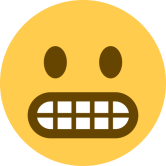 16
Proof Tactics
But that proofs by tactics was more pleasant
e.g. proof script for associativity of list append:
Lemma app_assoc : forall A (a b c : list A), a ++ (b ++ c) = (a ++ b) ++ c.
 induction a; simpl; intros.
 reflexivity.
 cut (a :: (a0 ++ b) ++ c = a :: (a0 ++ b ++ c)).
 intros; rewrite H; rewrite IHa; reflexivity.
 rewrite IHa; reflexivity.
Qed.
17
Counterpoint
This distinction is true of Coq
Avoid writing Gallina proof terms directly
Ltac (tactic language) is dirty, but expedient

But in Agda …
Writing proofs as Agda functions isn’t so bad…
Typed holes provide equivalent interactivity!
Why?
18
Associativity of append in Agda
From the Agda standard library (agda-stdlib):

module _ {a} {A : Set a} where

  ++-assoc : Associative {A = List A} _≡_ _++_
  ++-assoc []         ys zs = refl
  ++-assoc (x ∷ xs) ys zs = cong (x ∷_) (++-assoc xs ys zs)
19
[Speaker Notes: Notice how the proof is shorter (more succinct) than even the Coq tactic script.
The use of induction is clear by the recursive call, and the case splitting on the first argument (just as in the Coq proof) is also obvious.]
Some Definitional Backchaining…
-- Algebra/FunctionProperties.agda
module Algebra.FunctionProperties
  {a ℓ} {A : Set a} (_≈_ : Rel A ℓ) where
Associative : Op₂ A → Set _
Associative _∙_ = ∀ x y z → ((x ∙ y) ∙ z) ≈ (x ∙ (y ∙ z))

-- Algebra/FunctionProperties/Core.agda
Op₂ : ∀ {ℓ} → Set ℓ → Set ℓ
Op₂ A = A → A → A
20
Definition of ++ (list concatenation)
-- Data/List/Base.agda
infixr 5 _++_

_++_ : ∀ {a} {A : Set a} → List A → List A → List A
[]       ++ ys = ys
(x ∷ xs) ++ ys = x ∷ (xs ++ ys)
21
Definition of ≡ (equality)
-- Agda/Builtin/Equality.agda
infix 4 _≡_
data _≡_ {a} {A : Set a} (x : A) : A → Set a where
  instance refl : x ≡ x
22
Associativity of append, again1
++-assoc : Associative {A = List A} _≡_ _++_
++-assoc []          ys zs = refl
++-assoc (x ∷ xs) ys zs = cong (x ∷_) (++-assoc xs ys zs)

After applying Associative, the type signature is roughly
λ (x y z : List _) → (x ++ y) ++ z ≡ x ++ (y ++ z)
23
Associativity of append, again2
++-assoc : Associative {A = List A} _≡_ _++_
++-assoc []          ys zs = refl
++-assoc (x ∷ xs) ys zs = cong (x ∷_) (++-assoc xs ys zs)

Proof proceeds by case analysis on the first argument.
24
Associativity of append, again3
++-assoc : Associative {A = List A} _≡_ _++_
++-assoc []          ys zs = refl
++-assoc (x ∷ xs) ys zs = cong (x ∷_) (++-assoc xs ys zs)

Base case is trivial (‘refl’ means proof by reflexivity):
Recall that (by definition of ++), [] ++ ys ≡ ys.  So
([] ++ y) ++ z ≡ [] ++ (y ++ z)
y ++ z ≡ y ++ z
refl (y ++ z)
25
Associativity of append, again4
++-assoc : Associative {A = List A} _≡_ _++_
++-assoc []          ys zs = refl
++-assoc (x ∷ xs) ys zs = cong (x ∷_) (++-assoc xs ys zs)

When using proof by induction, the proof is recursive!
(xs ++ ys) ++ zs ≡ xs ++ (ys ++ zs)
x ∷ ((xs ++ ys) ++ zs) ≡ x ∷ (xs ++ (ys ++ zs))
∎
26
Agenda
Agda
What it is
Why it’s interesting
Some basic definitions and proofs
Demo
Emacs interaction
Typed holes
Short proofs
27
Agda Strengths
Interactivity

Brevity: Unicode, mixfix

Proof terms
Powerful formalism, direct Curry-Howard

Active community and developers
28
Agda Weaknesses
Large body of background knowledge
Poor error messages
Proof automation functionality is minimal
Counterpoint: mature Reflection API allows self service
Incomplete documentation
Slow
29
“Agda-Curious”?
Programming Language Foundations in Agda
https://plfa.github.io/
Port of Software Foundations (Coq) by Pierce, et al.
30
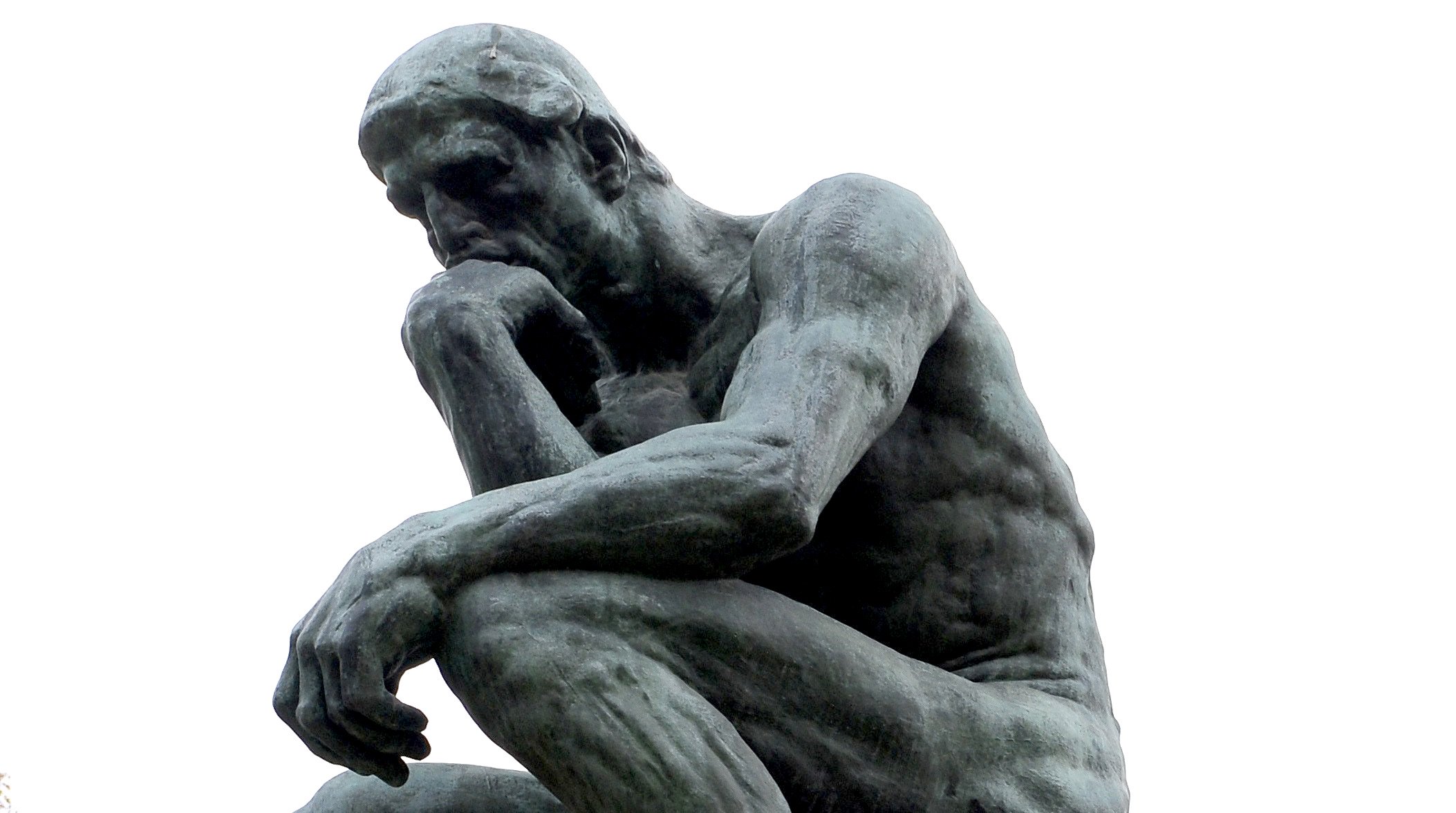 An Introduction to Agda
Thank you!

What questions do you have?
Curtis DunhamUniversity of Texas at AustinandArm Research
Backup / Slide Graveyard
32